Channel Access for Multi-link Operation
Date: 2019-07-15
Authors:
Slide 1
Insun Jang, LG Electronics
Introduction
In the last meeting, Asynchronous (or independent) operation and Synchronous (or simultaneous) operation are addressed as modes of multi-link aggregation/operation [1]-[6]


In this contribution, we discuss the operation and channel access for those modes
Slide 2
Insun Jang, LG Electronics
Modes of Multi-link Operation
Both of Asynchronous (Async.) mode and Synchronous (Sync.) mode are proper multi-link operations to increase the peak throughput by aggregating multi-links






Basically, we need to consider channel access for (re)transmission using multi-link operation
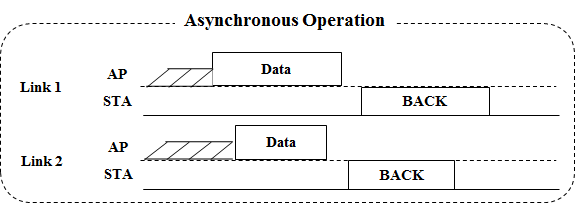 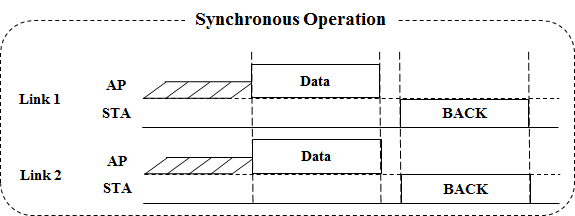 Slide 3
Insun Jang, LG Electronics
Enabling Asynchronous Mode
In Async. mode, an 11be STA (re)transmits and receives frames on each link independently
It means that simultaneous (independent) DL/UL over multi-link can happen
However, Async. mode can cause the interference by out-of-band (OOB) emission unless their channels are sufficiently away [6]
It mainly would occur between channels in a band (e.g., 2 channels in 5GHz)





Therefore, the Async. mode will require a method for reducing the interference such as large distance between channels
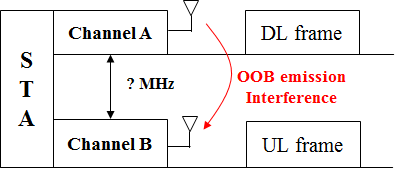 Slide 4
Insun Jang, LG Electronics
Channel Access in Asynchronous Mode
For the Async. Mode (satisfying the requirements), each EDCA parameters set (e.g., contention window (CW), AIFSN, etc.) should be used on a primary channel of each link, independently
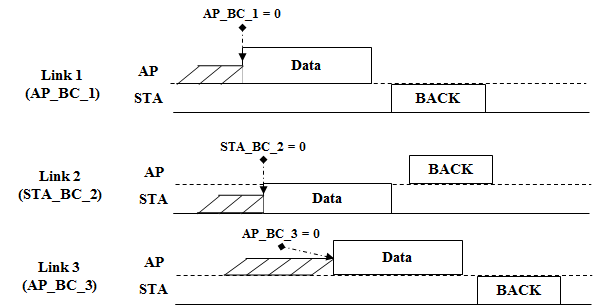 Slide 5
Insun Jang, LG Electronics
Channel Access in Asynchronous Mode with Common TID
In Async. mode, a common TID over multi-link may be supported
It means traffic flows for a common TID can be transmitted on multi-link
Especially, support of a common TID over multi-link enables a retransmission on some other links on behalf of the link that an initial transmission is performed for the quick re-ordering
Independent EDCA on each link can support the transmission on multi-link with a common TID without any problems
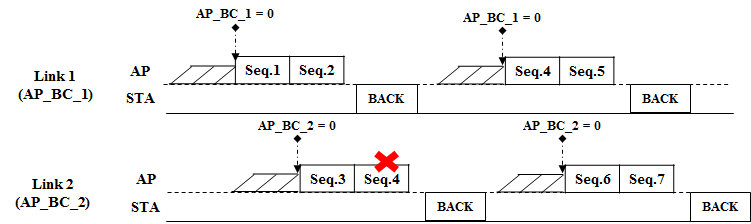 Slide 6
Insun Jang, LG Electronics
Enabling Synchronous Mode
Sync. mode is a proper alternative not to generate the interference  between links
It means that simultaneous (independent) DL/UL Tx over multi-link is not supported, i.e., DL only Tx or UL only Tx over multi-link is supported





Therefore, Sync. mode requires the synchronization of the timing of transmission
It can have a single primary channel or multiple primary channels over multi-link
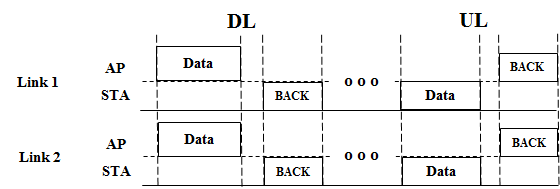 Slide 7
Insun Jang, LG Electronics
Channel Access in Synchronous Modewith Single Primary
Sync. mode with a single primary channel would use the original EDCA channel access over all of links to aggregate links as in the single-link
For more than 160MHz, an additional rule might be needed (e.g., Secondary160)
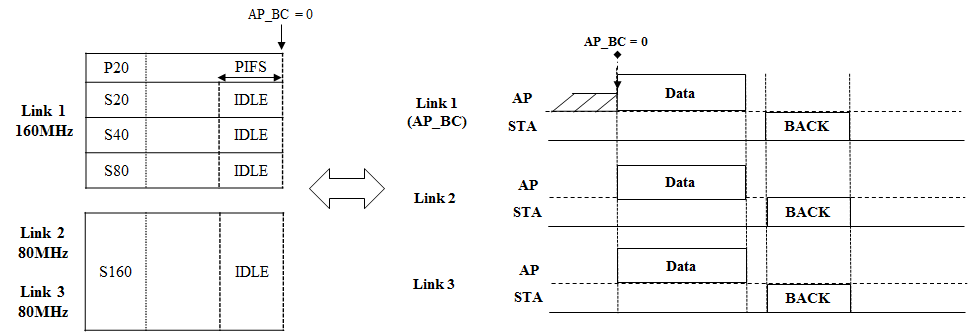 Slide 8
Insun Jang, LG Electronics
Channel Access in Synchronous Modewith Multiple Primary
Sync. mode with multiple primary channels would use the original EDCA channel access in each link
To facilitate aligning the timing of transmission over multi-link, it needs to design a proper channel access over multi-link
For example, if BC of a link becomes zero and the channel states of other links during a certain period are idle, frames can be transmitted by using the links
A certain period can be PIFS for the priority or AIFS for the fairness
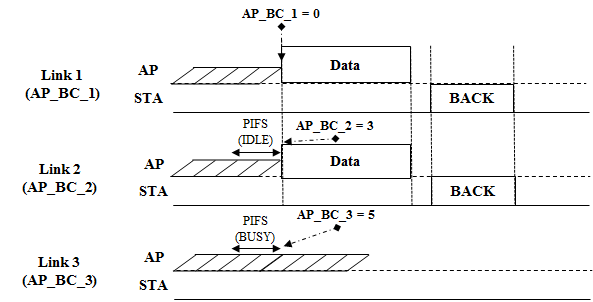 Slide 9
Insun Jang, LG Electronics
Discussion on Mode Operation
Operation mode (Async. or Sync.) can be maintained without change, e.g.,
Sync. Mode only operate on several links due to interference
Async. Mode only operate on several links without interference
Operation mode may be changed, e.g., Async. -> Sync. -> Async.
For some use cases such as applications requiring considerable amount of traffic in a short time
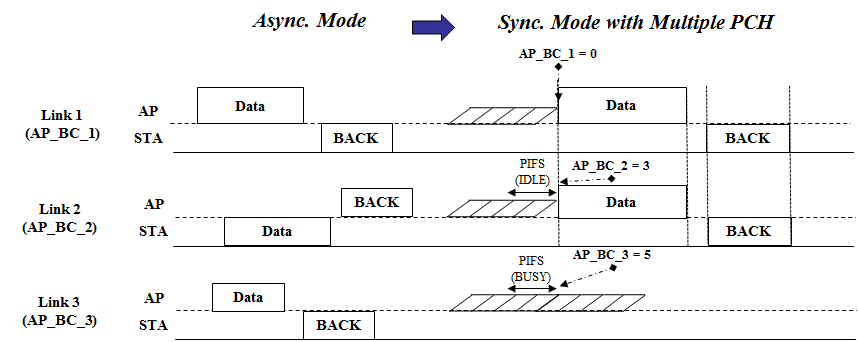 Slide 10
Insun Jang, LG Electronics
Summary
We have discussed the operation and channel access in both of Asynchronous mode and Synchronous mode

Asynchronous mode can perform the independent EDCA channel access on each link even in case of a common TID

Synchronous mode with multiple primary needs to perform a proper channel access to facilitate multi-link aggregation while Synchronous mode with a single primary would perform the original channel access used in a single link
Slide 11
Insun Jang, LG Electronics
Straw Poll 1
Do you agree that the 802.11be amendment shall support two modes, i.e., Asynchronous mode and Synchronous mode for multi-link operation?
Asynchronous mode means frames are transmitted non-concurrently over multiple links regardless of downlink or uplink
Synchronous mode means frames are transmitted concurrently over multiple links only for either downlink or uplink
Slide 12
Insun Jang, LG Electronics
Straw Poll 2
Do you agree that in Asynchronous mode, each link follows the EDCA channel access protocol used in a single link?
Slide 13
Insun Jang, LG Electronics
Straw Poll 3
Do you support multiple primary channels for Synchronous mode in TGbe?
Slide 14
Insun Jang, LG Electronics
References
[1] 802.11-19/0731r0 EHT Multi-link Operation
[2] 802.11-19/0766r1 Enhanced Multi-band/Multi-channel Operation
[3] 802.11-19/0764r0 Multi-Link Aggregation: Gain Analysis
[4] 802.11-19/0823r0 Multi-Link Aggregation
[5] 802.11-19/0821r0 Multiple Band Operation Discussion
[6] 802.11-18/1908r0 Overview of  Full Duplex over Multi- Band (FD-MB) for EHT
Slide 15
Insun Jang, LG Electronics